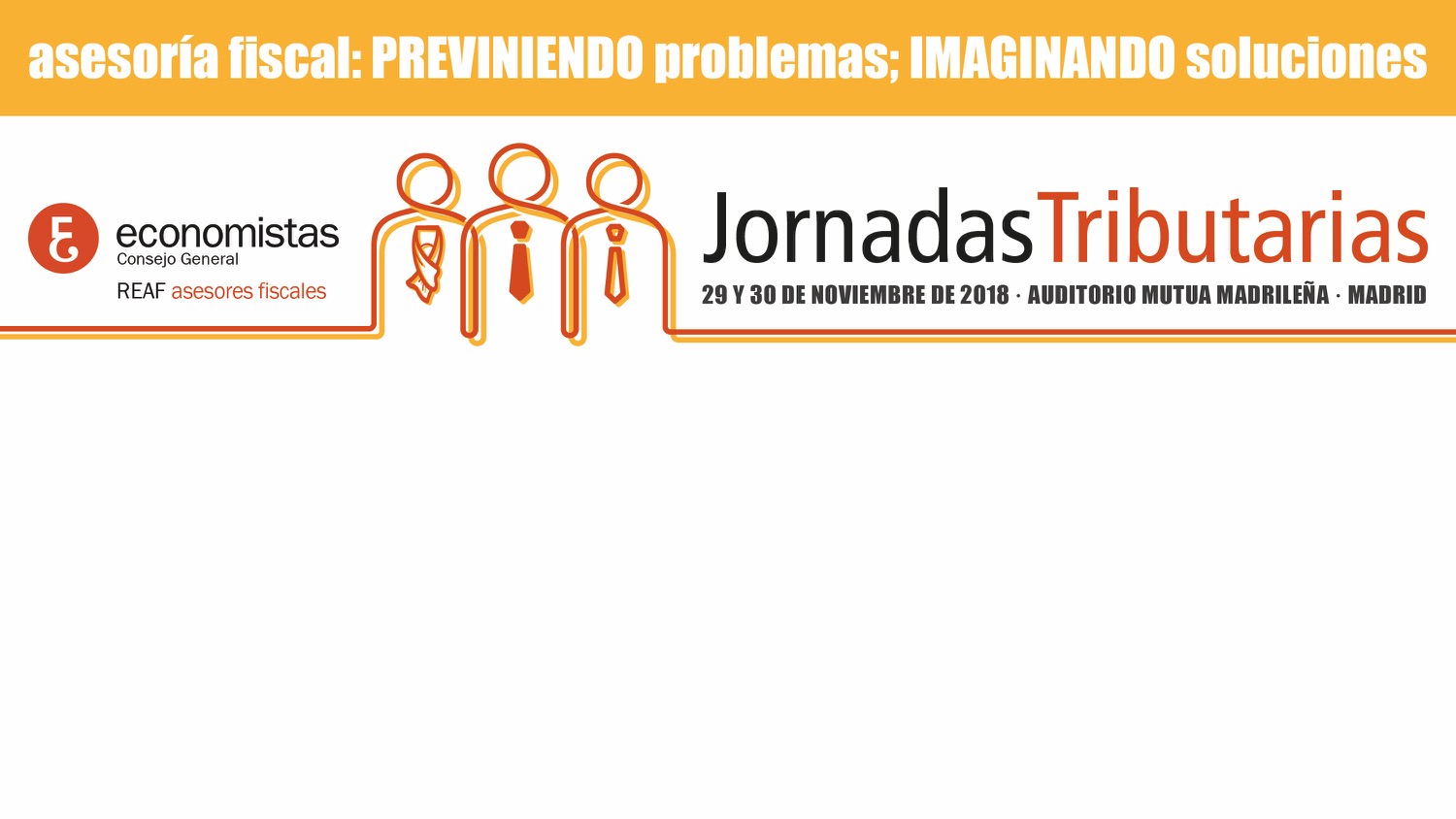 PRINCIPALES MODIFICACIONES DE LA LEY 10/2010
Luis Manuel Rubí Blanc
Abogado
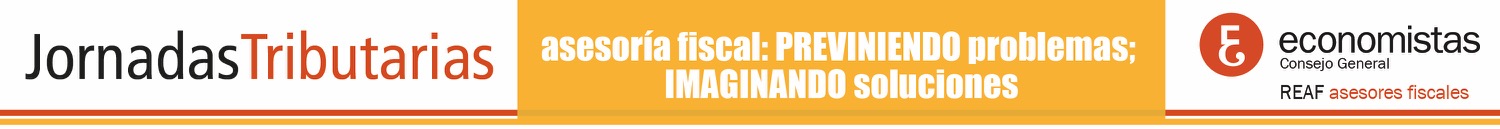 OBJETIVO DE LA MODIFICACION
Las modificaciones introducidas vienen a culminar el proceso de transposición de los contenidos de la Cuarta Directiva de blanqueo de capitales (2015/849).

Incorporan a la norma española las cuestiones puntuales pendientes para su plena transposición

Muchos de los aspectos regulados por la misma ya están incorporados en el Real Decreto 304/2014, de 5 de mayo, que aprueba el Reglamento de la Ley 10/2010, de 28 de abril, de prevención del blanqueo de capitales y de la financiación del terrorismo.
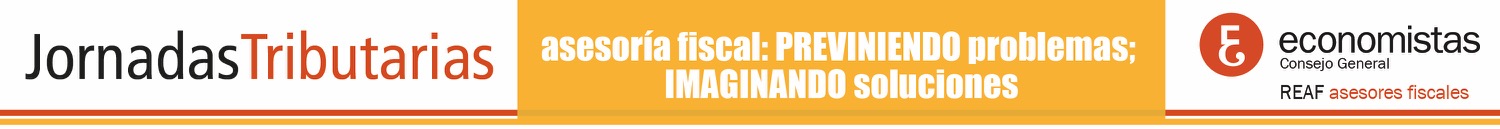 Medidas Reforzadas. Incorpora la obligación de aplicar medidas de diligencia reforzada respecto de los países que figuran en la decisión de la Comisión Europea adoptada de conformidad con el artículo 9 de la Directiva. 

PRP´S. Unifica el régimen aplicable a las personas con responsabilidad pública, confiriendo mismo tratamiento a PRP,s nacionales y extranjeras. 

Comercio de bienes. Reduce el umbral de pagos en efectivo respecto de transacciones efectuadas por personas físicas no residentes para la sujeción a las obligaciones de PBC. 

Régimen sancionador. Adapta los límites sancionadores a los umbrales máximos establecidos por la Directiva.

Sistemas de comunicación interna y al SEPBLAC. Establece  sistemas de comunicación de infracciones con garantías de confidencialidad.
PRINCIPALES MODIFICACIONES
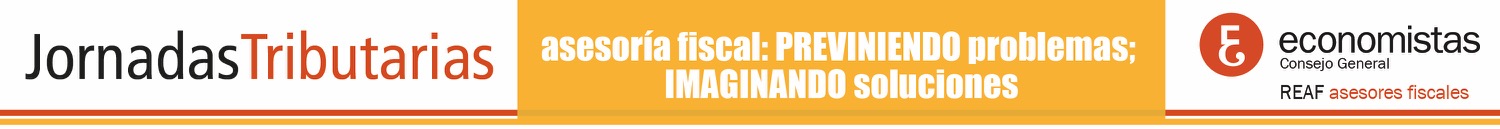 PAISES TERCEROS EQUIVALENTES
Se reformula el sistema de determinación de países terceros equivalentes: ya no se definen de forma común por la Unión Europea, sino que será la Comisión de Prevención de Blanqueo de Capitales e Infracciones Monetarias quien los determine.
 
La Secretaría General del Tesoro y Financiación Internacional deberá mantener en su página Web una lista actualizada de estos países.
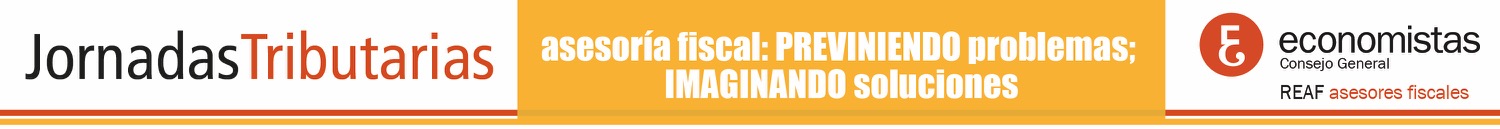 DILIGENCIA DEBIDA POR TERCEROS
Se reconoce la posibilidad de que la aplicación de las medidas de diligencia debida se pueda ejecutar también por las organizaciones o federaciones de los terceros, tanto para el caso de terceros sometidos a la Ley 10/2010 como a la legislación de PBC de otros Estados  de la Unión Europea o de países terceros equivalentes.
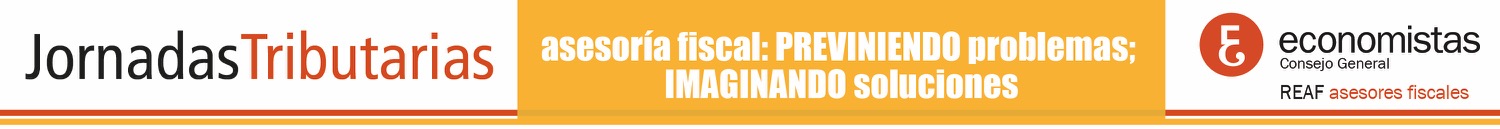 Se contempla de forma expresa la obligación de aplicar medidas de diligencia debida reforzada respecto de los países que figuran en la decisión de la Comisión Europea adoptada de conformidad con el artículo 9 de la Cuarta Directiva (*)

(*) Se determinará qué terceros países tienen, en sus sistemas nacionales de lucha contra el blanqueo de capitales y la financiación del terrorismo, deficiencias estratégicas que planteen amenazas importantes para el sistema financiero de la Unión («terceros países de alto riesgo»), a fin de proteger el correcto funcionamiento del mercado interior.)
MEDIDAS REFORZADAS DILIGENCIA DEBIDA
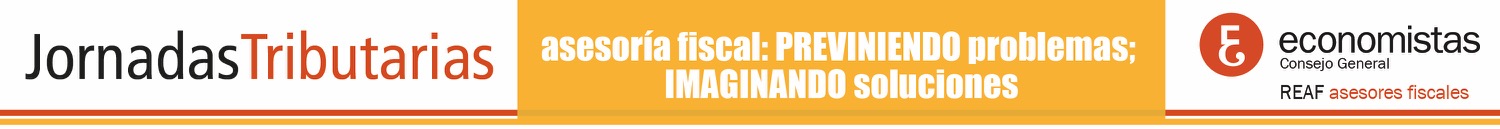 Se unifica el régimen aplicable a las personas con responsabilidad pública,  confiriendo el mismo tratamiento a PRP,s nacionales y extranjeras, lo que supone un endurecimiento del régimen de control de las PRP nacionales. 

Se incluyen en la consideración de PRP a las siguientes personas:
 
Directores, directores adjuntos y miembros del consejo de administración, o función equivalente, de una organización internacional.

Los cargos de alta dirección de partidos políticos con representación parlamentaria

Los cargos de alta dirección en organizaciones sindicales o empresariales españolas.
PRP´S
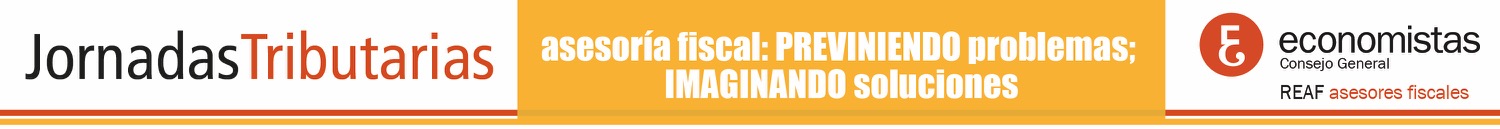 Se dispone que el nivel directivo necesario para la autorización de establecer o mantener relaciones de negocio- que se atribuía al inmediato nivel directivo-  se determinará a partir de este momento en los procedimientos internos, pudiendo adecuarse en función del riesgo. Además, determina las características mínimas que deben tener las personas a las que se asigne esta función: (i) conocimiento suficiente del nivel de exposición al riesgo de BC-FT que tiene el sujeto obligado; (ii) jerarquía suficiente para la toma de decisiones que afecten a esa exposición.

Se añade la obligación de aplicación de medidas de diligencia debida adecuadas en función del riesgo que pudiera seguir presentando el cliente una vez transcurrido el plazo de los dos años siguientes al cese en el cargo en los que se mantiene la necesaria aplicación de las medidas adicionales contempladas en la Ley, así como el mantenimiento de esas medidas adecuadas hasta tanto se determine que ya no presenta riesgo.
PRP´S
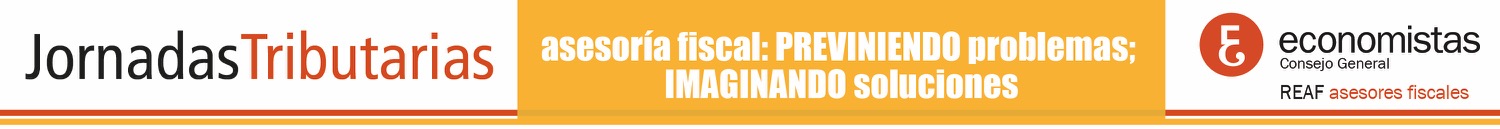 Se establece de forma precisa la aplicabilidad de las políticas y procedimientos a las sucursales y filiales del grupo situadas en terceros países; ello sin perjuicio de las adaptaciones necesarias para el cumplimiento de las normas específicas del país. 

Se establece la obligación para las entidades españolas que operen en un país de la UE, mediante agentes u otras formas de establecimientos permanentes distintos de una sucursal, el cumplimiento de la normativa de PBC-FT del país en el que operen.

Se suprime la posibilidad de remisión voluntaria del manual al SEPBLAC
POLITICAS Y PROCEDIMIENTOS
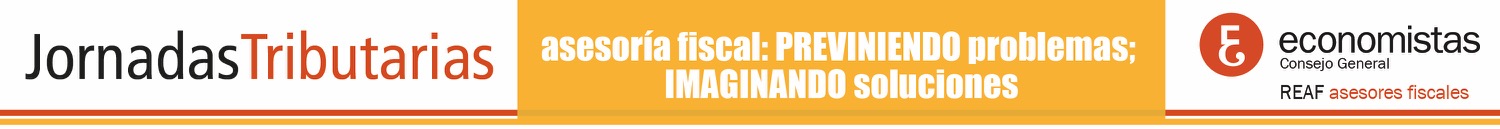 Potenciales incumplimientos  

Obliga a  contar con sistemas de comunicación interna de los potenciales incumplimientos de la ley, su normativa de desarrollo o las políticas y procedimientos internos implantados para el cumplimiento de las obligaciones preventivas, con garantías de indemnidad frente a represalias, discriminaciones y cualquier otro trato injusto. 

Se permite la posibilidad de su integración en los sistemas que pueda tener ya creados el sujeto obligado para la comunicación de conductas o actos presuntamente contrarios a la restante normativa general o sectorial que les sea de aplicación. 

Se aclara que el establecimiento de este procedimiento no sustituye la necesaria existencia de los mecanismos específicos e independientes de comunicación interna de operaciones sospechosas de estar vinculadas a la PBC-FT.
COMUNICACIÓN INTERNA
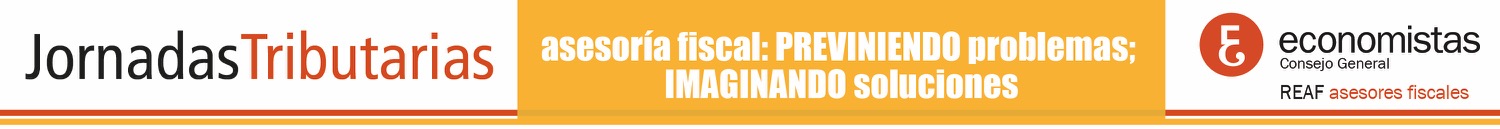 Se mantiene la exigencia de que el representante ante el SEPBLAC sea persona que ejerza cargo de administración o dirección de la sociedad, 

Se añade que ha de ser residente en España.
REPRESENTANTE ANTE EL SEPBLAC
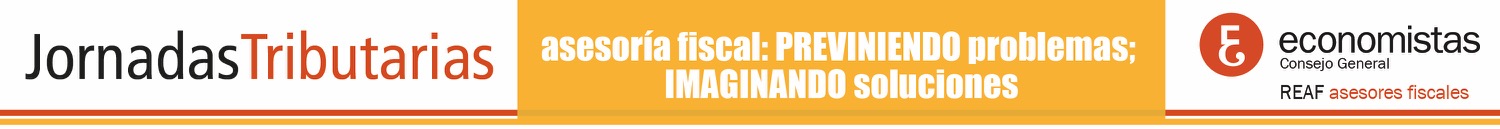 Las personas físicas o jurídicas que comercien profesionalmente con bienes quedarán sujetas a las obligaciones establecidas en los artículos 3, 17, 18, 19, 21, 24 y 25 respecto de las transacciones en que los cobros o pagos se efectúen por personas físicas no residentes con los medios de pago a que se refiere el artículo 34.2 de esta ley y por importe superior a 10.000 euros, ya se realicen en una o en varias operaciones entre las que parezca existir algún tipo de relación.
COMERCIO DE BIENES
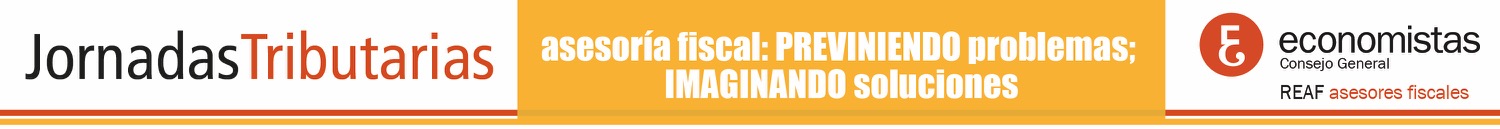 MODIFICACIONES SEGÚN SECTOR DE ACTIVIDAD
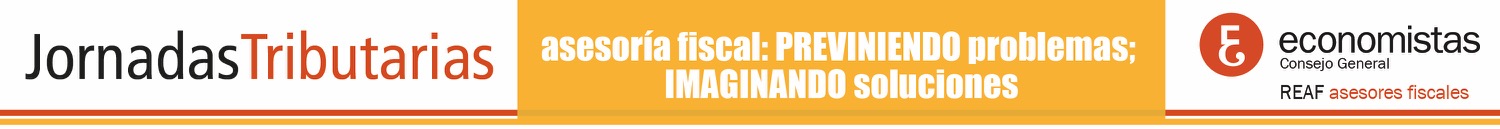 Deben aplicarse medidas razonables para determinar si el beneficiario de una póliza de seguro de vida y, en su caso, el titular real del beneficiario, es una persona con responsabilidad pública con carácter previo al pago de la prestación derivada del contrato o al ejercicio de los derechos de rescate, anticipo o pignoración conferidos por la póliza. 

En esos casos, además de las medidas normales de diligencia debida, se deberá:
a) Informar al inmediato nivel directivo, como mínimo, antes de proceder al pago, rescate, anticipo o pignoración.
b) Realizar un escrutinio reforzado de la entera relación de negocios con el tomador de la póliza.
c) Realizar el examen especial previsto en el artículo 17 a efectos de determinar si procede la comunicación por indicio de conformidad con el artículo 18.
SEGUROS
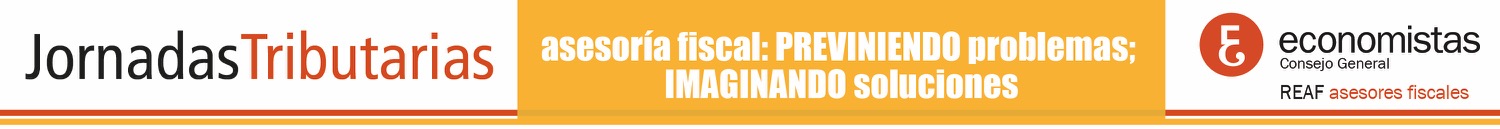 Las personas físicas o jurídicas que de forma empresarial o profesional presten todos o alguno de los servicios descritos en el artículo 2.1.o) (*) de esta ley, deberán, previamente al inicio de sus actividades, inscribirse de forma obligatoria en el Registro Mercantil competente por razón de su domicilio.

(*) constituir sociedades u otras personas jurídicas; ejercer funciones de dirección o de secretarios no consejeros de consejo de administración o de asesoría externa de una sociedad, socio de una asociación o funciones similares en relación con otras personas jurídicas o disponer que otra persona ejerza dichas funciones; facilitar un domicilio social o una dirección comercial, postal, administrativa y otros servicios afines a una sociedad, una asociación o cualquier otro instrumento o persona jurídicos; ejercer funciones de fiduciario en un fideicomiso (trust) o instrumento jurídico similar o disponer que otra persona ejerza dichas funciones; o ejercer funciones de accionista por cuenta de otra persona,
PROFESIONALES
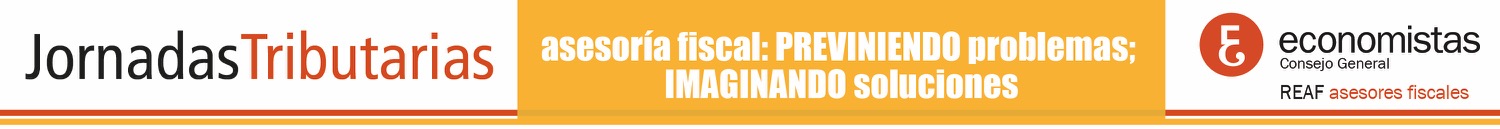 Cuando efectúen transacciones por un valor igual o superior a 2.000 euros en una operación o en varias operaciones entre las que parezca existir algún tipo de relación, ya sea en el momento del cobro de ganancias, de compra o venta de fichas de juego, los casinos deberán aplicar el resto de las medidas de diligencia debida (*) respecto del cliente.

(*) 

Declaración sobre la actividad profesional o empresarial del cliente, comprobando razonablemente la veracidad de dicha información.

Seguimiento continuo de la relación de negocio.
CASINOS
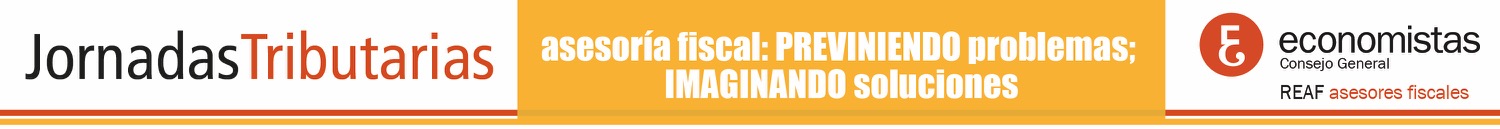 Los sujetos obligados designarán como representante ante el Servicio Ejecutivo de la Comisión a una persona residente en España que ejerza cargo de administración o dirección de la sociedad.
SUCURSALES
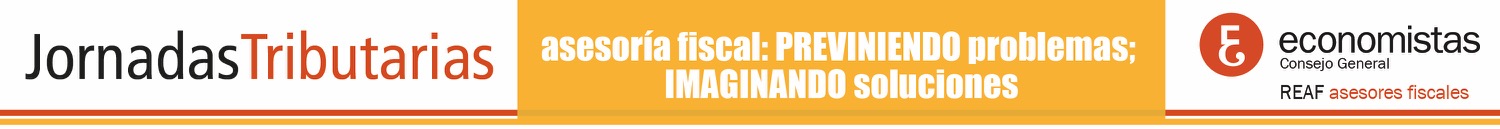 SUPERVISION, INSPECCION Y REGIMEN SANCIONADOR
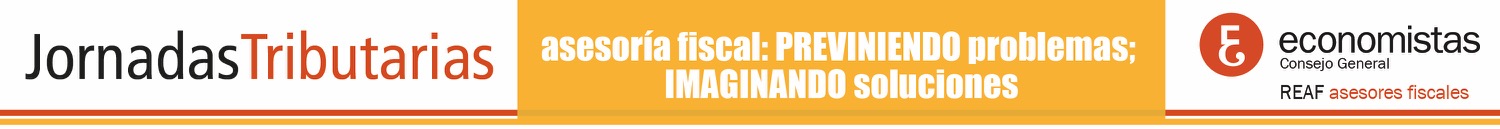 Se puntualiza que las actuaciones inspectoras para la comprobación del cumplimiento de las obligaciones por parte de los sujetos obligados podrán practicarse individualmente o respecto de sus grupos. Y para el caso que el grupo incluya filiales y sucursales en el extranjero, podrá supervisarse la idoneidad de las políticas y procedimientos aplicados por la matriz a sus filiales y sucursales. 

Se explicita que el proceso de supervisión podrá incluir la revisión de los análisis de riesgo realizados por los sujetos obligados y la adecuación de las políticas internas, controles y procedimientos, a los resultados de este análisis.
SUPERVISION E INSPECCION
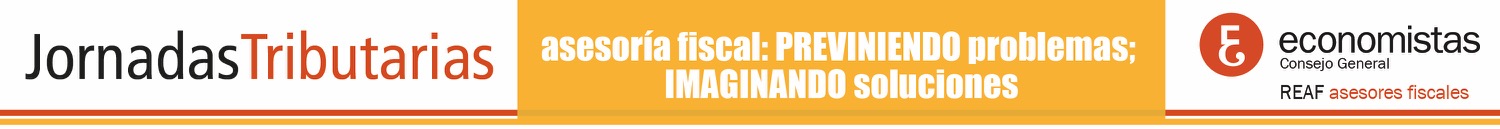 Infracciones muy graves. Sujetos obligados

Se incrementa el importe máximo de la sanción consistente en multa, siendo el nuevo límite el mayor de las siguientes cifras: (i) el 10 % del volumen de negocios anual total del sujeto obligado frente al 5% previsto en el régimen anterior; (ii) el duplo del contenido económico de la operación, o (iii) el quíntuplo del importe de los beneficios derivados de la infracción, siempre y cuando dichos beneficios sean determinables, o 10.000.000 euros, frente a los 1.500.000 euros previstos en la regulación anterior. 

Se incluye como nueva sanción a imponer, la suspensión temporal de la autorización para operar, no solo la revocación de la misma como se preveía en el anterior régimen.
REGIMEN SANCIONADOR
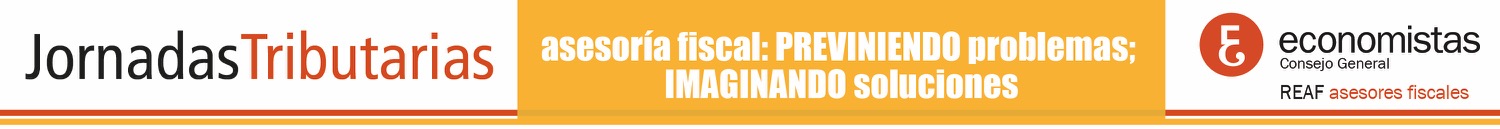 Infracciones muy graves. Administradores y directivos

Se modifica el régimen sancionador aplicable a los miembros del órgano de administración o dirección del sujeto obligado sancionado que resultasen responsables de la comisión de la infracción en los siguientes aspectos:

En lo que se refiere a la sanción consistente en multa se eleva el límite máximo de la misma de los 600.000 euros a los 10.000.000 euros.
Se circunscribe la posibilidad de ser separado del cargo por un plazo máximo de 10 años, con inhabilitación para ejercer cargos de administración o dirección en la misma entidad, a los casos en que se trate de entidad sujeta a la legislación en materia de PBC-FT.
Se incluye la sanción de amonestación pública.
REGIMEN SANCIONADOR
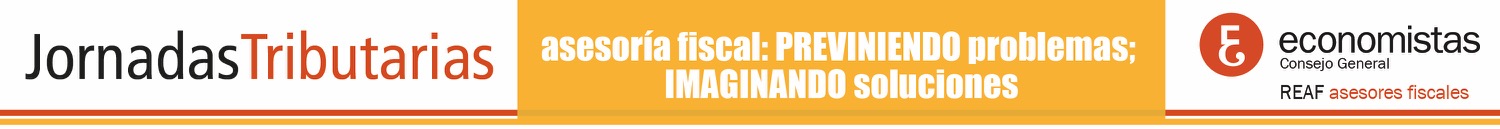 Infracciones graves. Sujetos obligados  

Se incrementa el importe máximo de la sanción consistente en multa, siendo el nuevo límite el mayor de las siguientes cifras: (i) el 10 % del volumen de negocios anual total del sujeto obligado frente al 1% del patrimonio neto previsto en el régimen anterior; (ii) contenido económico de la operación más un 50%, o (iii) el triple del importe de los beneficios derivados de la infracción, siempre y cuando dichos beneficios sean determinables, o 5.000.000 euros, frente a los 150.000 euros previstos en la regulación anterior. 

Se incluye como nueva sanción a imponer, la suspensión temporal de la autorización para operar, tratándose de entidades sujetas a dicha autorización.
REGIMEN SANCIONADOR
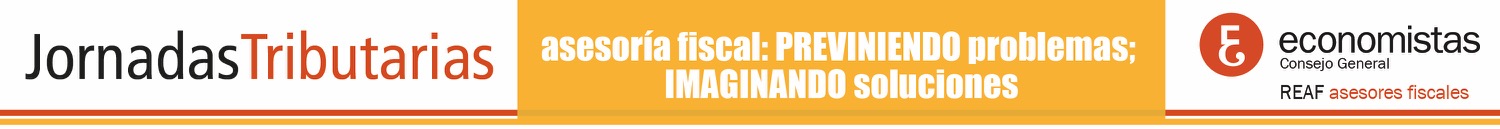 Infracciones graves . Administradores y directivos

Se modifica el régimen sancionador aplicable a los miembros del órgano de administración o dirección del sujeto obligado en los siguientes aspectos:

En lo que se refiere a la sanción consistente en multa se eleva el límite máximo de la misma de los 600.000 euros a los 5.000.000 euros.

Se incluye como sanción la posibilidad de ser separado del cargo por un plazo máximo de 5 años, con inhabilitación para ejercer cargos de administración o dirección en la misma entidad, a los casos en que se trate de entidad sujeta a la legislación en materia de PBC-FT. 

Se extiende el régimen de sanciones aplicable a los miembros del órgano de administración o dirección a quienes ejerciendo la función de experto externo fuere responsable de la infracción.
REGIMEN SANCIONADOR
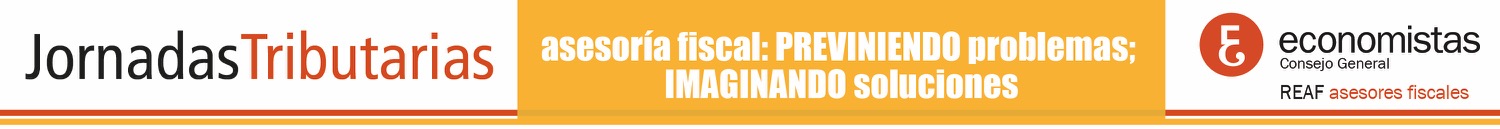 Medidas cautelares  

Se regula el régimen de publicidad de las sanciones en los siguientes términos:

Para el caso de sanción de amonestación pública: incluye la obligación de publicar la sanción cuando sea firme en vía administrativa, además de en el Boletín Oficial del Estado, en la página web de la Comisión, donde permanecerá disponible durante el plazo de 5 años. En caso de recurso en vía jurisdiccional deberá publicarse, sin demora, información relativa al estado de su tramitación y el resultado del mismo. 

Para el caso expedientes sancionadores en los que no se acuerde la imposición de sanción de amonestación pública: incluye la obligación de publicación en la página web de la Comisión, donde permanecerá disponible durante el plazo de 5 años, indicando el tipo y naturaleza de la infracción cometida y la sanción o sanciones impuestas por cada una de las infracciones cometidas, pero sin identificar a la entidad, persona o personas responsables de la infracción.
REGIMEN SANCIONADOR
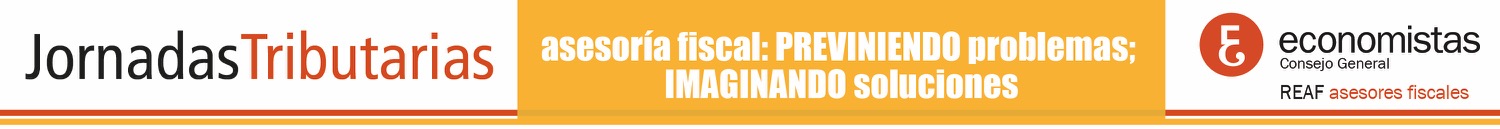 Se establece un cauce de comunicación de infracciones contempladas en la Ley, por medio del cual los empleados, directivos y agentes de los sujetos obligados pueden poner en conocimiento del SEPBLAC los hechos o circunstancias que puedan ser constitutivas de esas infracciones, y que necesariamente no tienen por qué estar motivadas en la existencia de un esquema de blanqueo. Por Orden del Ministerio de Economía y Empresa se aprobará el modelo de comunicación y se establecerán las características y requisitos del canal de recepción de comunicación, el cual debe asegurar la confidencialidad y seguridad. 

Se dispone la obligatoriedad de que los programas de formación de las entidades incluyan la información sobre la existencia de este mecanismo de comunicación.
COMUNICACION DE INFRACCIONES
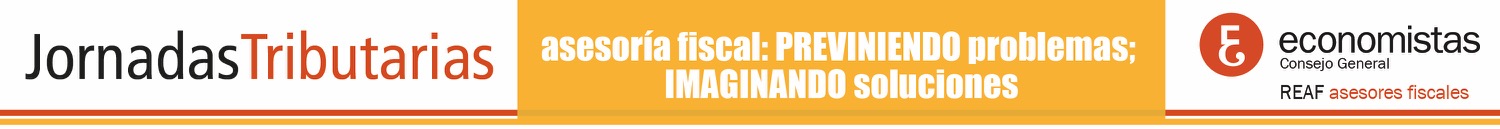 Protección de las personas  


Se hace especial referencia a que estas comunicaciones no constituyen violación o restricciones sobre la divulgación impuestas por vía contractual, ni infracción en el ámbito laboral; impidiendo que se derive trato injusto o discriminatorio por parte del empleador.

Señalamiento del carácter confidencial de la comunicación, que impide que se desvele ningún dato identificativo de las personas comunicantes.

La comunicación realizada no confiere, por si sola, la condición de interesado del comunicante en el procedimiento administrativo que pudiera iniciarse contra el infractor.
COMUNICACION DE INFRACCIONES